El Día de muertos en México 5A -5D-5E
Les élèves de 5ème ont fait des bricolages pour célébrer le jour des morts au Mexique
El pan de muertos: una tradición mexicana
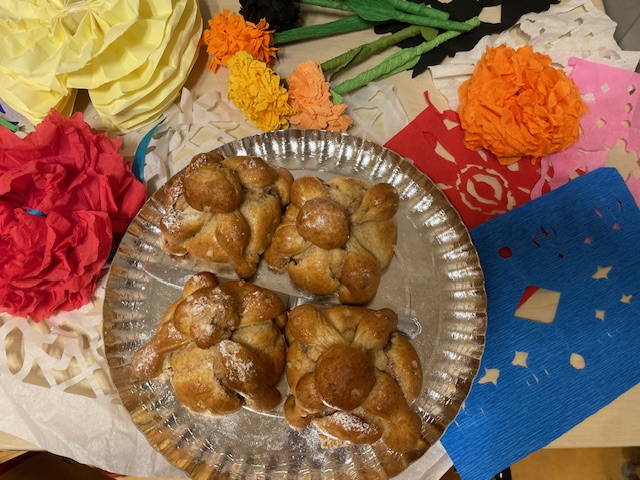 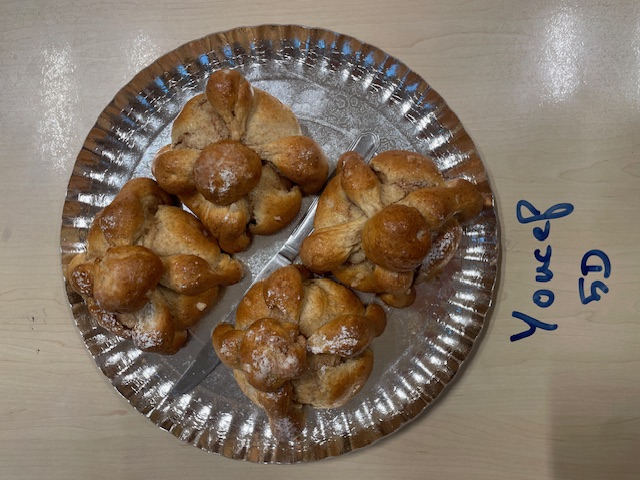 Dibujo del altar tradicional mexicano
Fabricamos flores de cempasúchil
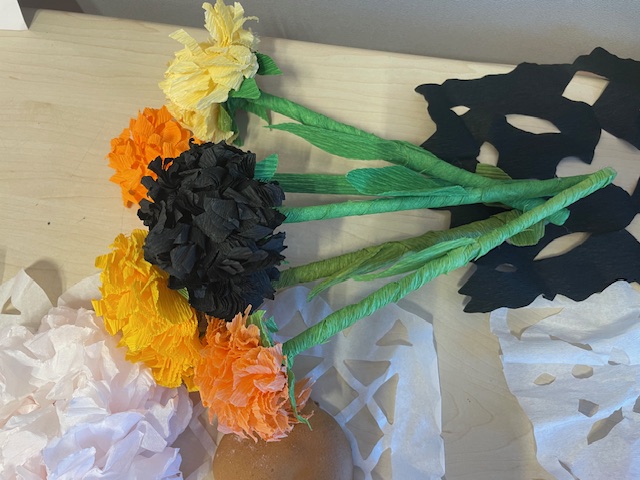 El altar de los 5A-5D-5E
Cadenetas de papel picado
Nuestro altar
Altar de Alfredo, nuestro asistente mexicano del año pasado
¡Gracias a todas y todos !
¡ VIVA EL DÍA DE MUERTOS         EN MÉXICO!
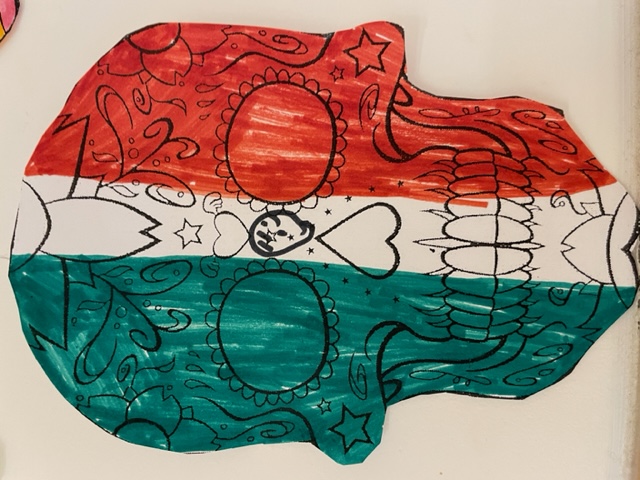